Welcome
Superstars Annual Awards Ceremony
2012
Funny Season
Only managed to play 50% of our fixtures
Complete tour wash out to Hampshire
Lessons learnt from the Dampshire tour (aptly named by Jason)
Although we sometimes like to chant there is only one Will Walker there clearly isn’t.
The William Walker Pub in Winchester – with Penny and Jim
Lessons learnt from the Dampshire Tour part 2
You don't want to be drinking sambucca shots with the likes of Simon, Jim and Adam or you could end up in Soberton
Soberton
Lessons learnt from the Dampshire (aptly named by Jason) tour
We also found out that Jason was a dab hand at applying lipstick! Those easily offended should look away now.
And if you think I’m going to show that again think again!
Our First Match Against Dodgers 2012
Going to recreate the drama of the last ball.
No expense spared
Possibly the Ken Block series defining moment.
Casting
We asked Robert De Niro to help out by playing the part of Raj Trivedi (Rax Trivedi being an anagram of Taxi Driver but he said **** *** - he was too busy.
Raj, therefore had to play himself.
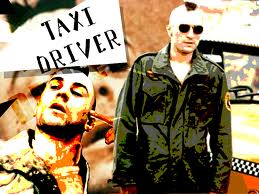 The last ball
Directed by 

Marvin Scoff Pasties
4 Needed to draw off the last ball
Raj Trivedi facing, Barry at the none striking end.
Dodger players scatter round the boundary.
Barry looking ready to run
Or was he trying to influence the umpire in calling a wide?
The pea (I mean ball) is legal and Raj hits it towards the  covers
Surely a boundary is required
The ball wizzes past Rob Fox on the square
Fielding restrictions must have been enforced
The ball hurtles towards the boundary
Barry is already down the striking end
Stopped on the boundary – surely its game over
Meanwhile Barry is half way up the pitch  to complete a second run while Raj has just about turned to complete one run
Throw in is good and back to the bowler
Inexplicably instead of staying there ready to take off the bails he throws it to the Wicket Keeper ‘The Cat’ as Raj is well outside his crease.
The ball now just misses the stumps
Barry now ready to complete his third but Raj’s second run
Miss-field – The ball goes past stumps and ‘The Cat’
No time to have a conversation Raj and Barry
The ball is picked up
Barry nearly completing his forth and Raj T just about his third – surely a great effort but won’t be able to get back in time!
Another miss-field
And
Made it.
Barry is now thinking of a fifth run to win the game I think he was the only one though, so Superstars Players congratulate each other as only they do!
Nothing to add here
Rob was particularly pissed off and someone was going to have to pay!
Disclaimer
No animals were hurt in the making of this production, however two goats were sacrificed to ensure good weather for next season.

More on the two goats later.
This years successes
Beating Bank of England for the first time at their tournament
6 DA’s tournament – Joint Winners
Dodger series win and Mike’s runs, 3-20 and catch for Dodger’s last wicket to retain the Ken Block Trophy
The art of Captaincy is knowing which side to be on, so perhaps it was no surprise –
That Souperstars won the 6-a-side Sport Day
Success of the Club
Great Work of the Committee.
The fantastic work of the Superstars’ web site team Paul his friend Graham, Penny and Adam.
All the contributions from the players have also help create the success of the site.
The Academy continues to strengthen and Congrats to Ian on the birth of his daughter Amelia.
Two Sacrificed Goats
Talking of the committee’s hard work, Mike Taylor, who has served the club impeccably as secretary since 1998. He is one of two goats that will be leaving Superstars this year.
One GOAT – Greatest of All Time, is self professed. Raj Vadgama is leaving for sunny Wales, well wet Wales anyway.
Another GOAT, has recently been added to the Superstars Hall of Fame. A true goat to us all!
Mike Taylor
The Nets – able to produce the unplayable delivery – inswinging to the right handed and cut off the seam.
Luckily only for us mortal batsmen – 2% of the time!
To aid in this, he used to –
Wear a Red t-shirt
Use a personal ball that he rubbed all winter until he could see himself on one side.
Mike Taylor
The Stats let have a closer look!
Mike T’s Stats
Mike Taylor
Culture – Many of you may not know, Mike frequently attends Art Exhibitions, Galleries, Museums and goes for educational walks around the streets of London.
I thought I was the only one he invited – but found out I was probably last on the reserve list.
Mike Taylor
Anyway lets hear it for
The Sultan of Swing
Mr Average Protector
The Culture Vulture
Mr Scarecrow Himself
Mike Taylor
Welcome
Superstars Annual Awards Ceremony
2012